نموذج تقرير بحثي:إحراز تقدم في التنمیة الاجتماعیة في المسائل المتعلقة بالحالة الاجتماعیة للمعوقین والأسرة
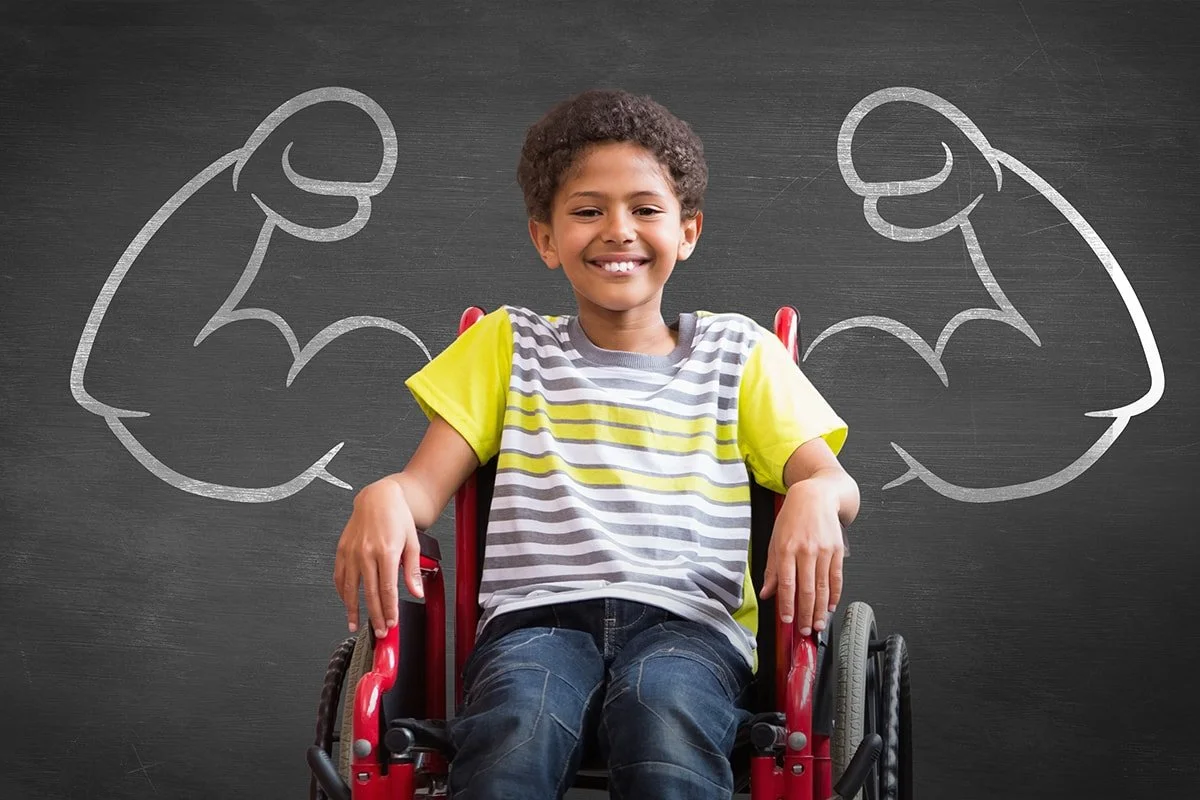 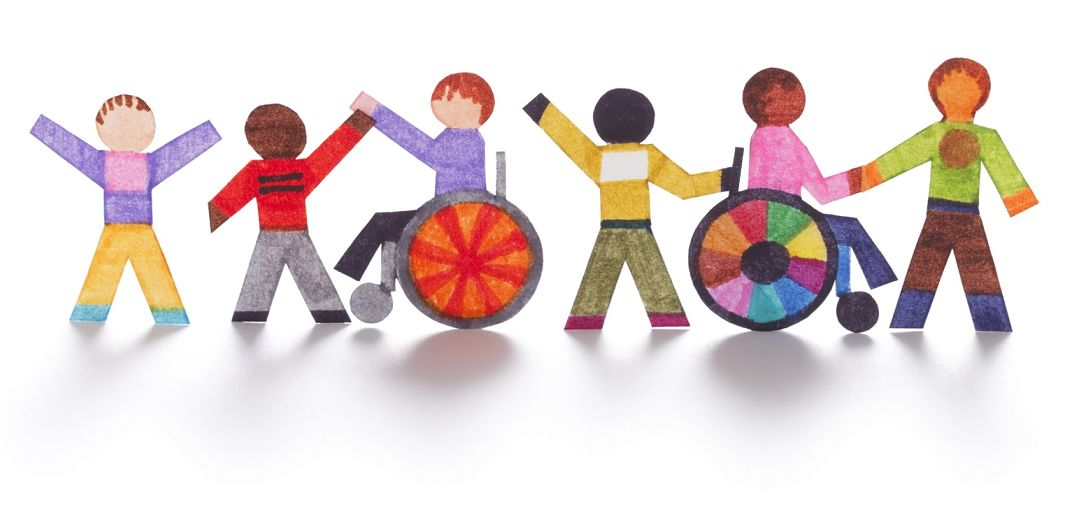 الجمعية العامة للأمم المتحده 3-اللجنة الاجتماعية والإنسانية والثقافية

المنصب:نائب الرئيس-نوره محمد عوجان ال فهيد الهاجري
القسم الأول:المقدمة-تحديد المشكله
هناك قرابة الملیار نسمة – یمثلون 15 في المائة من سكان العالم – هم أشخاص ذوو إعاقة، ولا یمكن  تجاهل حقوقهم في حیاة كریمة لائقة، وفي هذا الصدد، وجه فریق من خبراء حقوق إنسان في الأمم المتحدة نداء، حثوا فیه الخبراء المفاوضین والدول الأعضاء في الأمم المتحدة على إدماج حقوق هؤلاء الأشخاص في إطار التنمیة الجدید. وقد وجه النداء عند اختتام الدورة الثانیة للمفاوضات المتعلقة بخطة التنمیة لما بعد عام 2000 في نیویورك. ثم جاء اقرار الأهداف السبعة عشر الجدیدة للتنمیة المستدامة لما بعد عام ،2015 والتي صاغها فریق عمل تابع للجمعیة العامة للأمم المتحدة بشأن قضیة ذوي الاحتیاجات الخاصة، والتي اعتمدت في سبتمبر 2015 .قد خلفت أهدافا إنمائیة للألفیة، وحددت إطار جداول الأعمال للأعوام الخمسة عشر التالیة
‹#›
القسم الأول: المقدمة–تحديد المشكله
ولا شك أنه من العدل المجتمعي العالمي أنه ینبغي عدم ترك أي شخص متخلفاًعن الركب هذا إذا كنا نريدضمان مجتمع شامل للجمیع. قال الفریق المكون من ثلاث خبیرات لحقوق الإنسان في الأمم المتحدة في بیانیحث فیه المفاوضین الدولیین وجمیع الدول الأعضاء في الأمم المتحدة على الإدماج المحكم لحقوق الإنسان:الخاصة بالأشخاص ذوي الإعاقة في إطار التنمیة الجدیدإن إدماج الأشخاص ذوي الإعاقة في أهداف التنمیة المستدامة لهو أمر أساسي ولیس من باب الترفیه، إذا.أردنا بالفعل تحقیقا للتنمیة المستدامة تقوم حقاعلى حقوق الإنسان، ولیس على العنصریة واستغلال الآخر. باستدعاء قول مقررة الأمم المتحدة الخاصة المعنیة بحقوق الأشخاص ذوي الإعاقة، كاتالینا دیفانداسأغیلار حیث قالت: في حین أن الأشخاص ذوي الإعاقة غیر مذكورین في أهداف التنمیة المستدامة، فإننا شهدنا.أوجه تقدم واعدة في ضمان أن یكون إطار التنمیة الجدید مستداماوشاملاً ویمكن الوصول إلیه
القسم الأول:المقدمة-تحديد المشكله
ومما هو معروف أن نحو ملیار شخص في جمیع أنحاء العالم یعانون من نقص التغذیة المزمن. وبالنظر إلى أن
كثیرین من الأشخاص ذوي الإعاقة یعیشون في فقر مدقع، فإن هاتین الفئتین السكانیتین الكبیرتین تتداخلان فیما
بینهما بدرجة كبیرة، مما یجعل للأمن الغذائي أهمیة قصوى لا مفر من تحدیها من جهات كبیرة فعالة مثل الأمم
المتحده. ولا شك أن الدول ككیانات، والمقصود هنا حكومات الدول، مسؤولة على وجه الخصوص مسئولیة كبیرة عن
ضمان أن یكون الأشخاص الضعفاء والمهمشین، قادرین على الحصول على غذاء كاف ومغذ، مع مراعاة أنیكون الحصول على الغذاء میسرا مادیا واقتصادیا، ولتحقیق هذا یجب أن تضمن الدول المنظور الخاص لإعاقة.في سیاسة وبرمجة التغذیة، وكذلك سیاسة صحة الأم والطفل . أشارت السیدة كورنفیلد ماته إلى أن الإعاقة على الرغم من أنه ینبغي عدم ربطها بالشیخوخة، إلا أنه یتواتر
حدوثها في الشیخوخة وبالتالي تتطلب موارد لضمان الوصول إل الخدمات المختلفة، بما في ذلك برامج التعلیم
والرعایة الصحیة والحمایة الاجتماعیة والحد من الفقر. كما شددت السیدة كورنفیلد ماته على وجوب اتباع نهج
یراعي السن في إطار التنمیة الجدید لتمكین جمیع الأشخاص ذوي الإعاقة، بما فیهم المسنون من الحصول على
حقوق الإنسان والحریات الأساسیة
من هم ذوو الاحتیاجات الخاصة ؟
الاحتیاجات الخاصة هي عبارة عن مصطلح یصف هؤلاء الأشخاص الذین قد یحتاجون إلى مساعدة أو وتأهیل
نتیجة تعرضهم لمشاكل صحیة في جزء من أجزاء جسمهم، أي بسبب إصابتهم بإعاقة طبیة، أو نفسیة، أو عقلیة،
والإعاقة بحسب ما ورد عن منظمة الصحة العالمیة هي كل عجز یشعر به الإنسان، یتسبب في عدم قدرته على
النشاط، والشعور بتقیید المشاركة مما یؤدي إلى الصعوبة في تنفیذ المهام والأعمال الموكلة إلیه، مما یشعره
بالاختلاف عن الآخرین ویصیبه بكثیر من التعب النفسي بشعوره غریبا عن المجتمع؛ لهذا تعتبر الاحتیاجات الخاصة
من الظواهر المعقدة في مجتمعنا. و الدمج التربوي قد یمنح ذوي الاحتیاجات الخاصة فرصة للانخراط في نظام التعلیم الخاص، واتباع الأسالیب والوسائل التعلیمیة التي تُساعد الطفل حتى ُیصبح قادر
اعلى مواجهة المشاكل والتحدیات التي یتعرض لها في المدارس العادیة، ویتم ذلك من خلال شمل جمیع الطلبة في فصول ومدارس التعلیم
بغض النظر عن الإعاقة، ومعاملة الأطفال ذوي الإعاقات في صفوف تعلیم عامة، وتقدیم الخدمات التربویة لهم على
صعید متكامل وناجح ُیراعي ظروفهم.
المصطلحات -الإعاقة
هو مصطلح یعني العجز، ومقیدات النشاط، ومقیدات المشاركة. والعجز هو مشكلة في وظیفة الجسم أو هیكله،
مما یحد من نشاطه مما یسبب الصعوبة التي یواجهها الفرد في تنفیذ مهمة أو عمل، في حین أن تقیید المشاركة هي
المشكلة الرئیسة التي یعاني منها الفرد في مواقف الحیاة، وبالتالي فالإعاقة هي ظاهرة معقدة، والتي تعكس التفاعل
.بین ملامح جسم الشخص وملامح المجتمع الذي یعیش فیه ویعَّرف ذو الإعاقة على أنه الشخص الذي انخفضت إمكانیات وفرص حصوله على عمل مناسب بدرجة كبیرة مما
یحول دون احتفاظه به نتیجة لقصور بدني أو عقلي. كما یعَّرف ذو الإعاقة بأنه الشخص الذي یختلف عن المستوى
الشائع في المجتمع في صفة أو قدرة شخصیة سواء كانت ظاهرة كالشلل وبتر الأطراف وكف البصر أو غیر ظاهرة
مثل التخلف العقلي والصمم والإعاقات السلوكیة والعاطفیة بحیث یستوجب تعدی ًلا في العملیة التعلیمیة والتربویة
والحیاتیة بما یتفق وقدرات وإمكانات الشخص.
المصطلحات- لجنة الخبراء
اللجنة المعنیة بحقوق الأشخاص ذوي الإعاقة، هي فریق مؤلف من ثمانیة عشر خبیرا مستقلاً(معظمهم من الأشخاص ذوي الإعاقة)، تشرف على الترویج للاتفاقیة وتنفیذها. وهذا الفریق یرشحه البلدان ثم تنتخبهم الدول
الأعضاء التي صدقت على الاتفاقیة. وجمیع الدول ملزمة بتقدیم تقاریر بانتظام عن الكیفیة التي یجري بها تنفیذ
الحقوق المنصوص علیها في الاتفاقیة في كل بلد من بلدانها. وتقوم اللجنة بدورها بإعداد تعلیقات واقتراحات
لتحقیق مزید من التقدم، على أساس كل تقریر من هذه التقاریر. كما تسهم منظمات المجتمع المدني
والمؤسسات الوطنیة لحقوق الإنسان في الاستعراضات، واللجنة مسؤولة عن تفسیر الاتفاقیة وتصدر، لهذا
الغرض، تعلیقات عامة ، تقدم فیها والإیضاحات والإرشادات بشأن مواد محددة.
المصطلحات-مفهوم الدمج
یقصد بأسلوب الدمج، تقدیم كافة أنواع الخدمات والرعایة للمعاقین من ذوي الحاجات الخاصة في نفس بیئة الأفراد
العادیین وعدم عزلهم عن المجتمع، وهذا یعني عدم عزل هؤلاء الأفراد في مؤسسات خاصة من أقرانهم العادیین.
الأسباب الجذرية-التمييز الاجتماعي والتحيزات الثقافية:
الصور النمطية السلبية: يعاني الأشخاص ذوو الإعاقة من تصورات مجتمعية سلبية تؤدي إلى التمييز والتهميش. الصور النمطية تجعل المجتمع ينظر إليهم على أنهم غير قادرين على العمل أو المشاركة في المجتمع.

نقص الوعي العام: الوعي المجتمعي حول حقوق واحتياجات الأشخاص ذوي الإعاقة غير كافٍ في الكثير من الأماكن. هذا النقص في الفهم يؤدي إلى إهمال تقديم الدعم المناسب لهم ولأسرهم.
الأسباب الجذرية- عدم كفاية السياسات والتشريعات:
غياب التشريعات الملزمة: في العديد من الدول، لا توجد تشريعات صارمة تضمن حقوق الأشخاص ذوي الإعاقة في التعليم، العمل، والرعاية الصحية.

عدم تنفيذ القوانين: حتى في الدول التي توجد فيها قوانين تحمي حقوق الأشخاص ذوي الإعاقة، فإن هناك عجزًا في التنفيذ، مما يؤدي إلى استمرار التحديات.
الأسباب الجذرية-التأثير السلبي لضعف التعاون الدولي:
غياب التنسيق الدولي: عدم كفاية التعاون بين الدول والمنظمات الدولية يؤدي إلى تباطؤ التقدم في تحسين الأوضاع الاجتماعية للأشخاص ذوي الإعاقة.
عدم تفعيل الاتفاقيات الدولية: مثل اتفاقية حقوق الأشخاص ذوي الإعاقة، حيث يعاني بعض الدول من عدم تطبيق أو احترام هذه الاتفاقيات بشكل كامل.
المظمات التي تؤثر سلباً في القضية-الهيئات الحكومية غير الفعالة:
بعض الحكومات التي لا تولي اهتمامًا كافيًا لقضايا ذوي الإعاقة، سواء من خلال عدم تخصيص ميزانيات كافية أو عدم تطبيق القوانين، قد تؤدي إلى تفاقم المشكلة. في هذه الحالة، الهيئات المسؤولة عن الرعاية الاجتماعية أو التعليم أو الصحة في بعض الدول قد تؤثر سلبًا على التقدم بسبب الإهمال أو البيروقراطية.
الدول التي تؤثر سلباً في القضية-الدول التي لا تطبق الاتفاقيات الدولية:
العديد من الدول، رغم توقيعها على اتفاقية حقوق الأشخاص ذوي الإعاقة (CRPD)، لا تلتزم بتنفيذ أحكامها أو لا تضع خططًا وطنية فعالة لدعم الأشخاص ذوي الإعاقة. غياب التنفيذ الجاد للاتفاقيات الدولية يؤدي إلى تأخير التقدم في تحسين أوضاع ذوي الإعاقة.أمثلة: بعض الدول النامية التي تفتقر إلى الهياكل المؤسسية القوية قد تجد صعوبة في تطبيق الاتفاقيات الدولية بسبب ضعف البنية التحتية أو الفساد أو نقص التمويل. في هذه الدول، يتم إهمال حقوق الأشخاص ذوي الإعاقة في مجالات مثل التعليم والصحة والعمل.
:(UN)المنظمات التي تؤثر إيجاباً-الأمم المتحدة
اتفاقية حقوق الأشخاص ذوي الإعاقة (CRPD) التي اعتمدتها الأمم المتحدة عام 2006 تعد إطارًا قانونيًا هامًا لحماية حقوق الأشخاص ذوي الإعاقة. هذه الاتفاقية تحث الدول على تعزيز وحماية حقوق الأشخاص ذوي الإعاقة في التعليم والعمل والرعاية الصحية.
الدول التي تؤثر إيجاباً- كندا:
كندا تُعتبر من الدول الرائدة في تقديم الدعم لذوي الإعاقة، مع سياسات قوية تهدف إلى ضمان حصولهم على حقوقهم في التعليم والعمل. في عام 2019، أقرت كندا قانونًا فيدراليًا جديدًا، قانون إمكانية الوصول في كندا، الذي يهدف إلى إزالة العوائق التي تحول دون دمج الأشخاص ذوي الإعاقة في المجتمع.
الجدول الزمني للأحداث:
الإعلان العالمي لحقوق الإنسان
في دیسمبر من عام 1984 أطلقت الأمم المتحدة الإعلان العالمّي لحقوق الإنسان، والذي تنص بنوده على
مجموعة حقوق، منها، تساوي الأفراد في الكرامة والحریات والحقوق، ووجوب معاملتهم لبعضهم البعض بتكافلوتآخٍ ومنع الإتجار بالبشر أو استعبادهم والحفاظ على كرامة الإنسان، وعدم تعّرضه للإهانة أو التعذیب الوحشي و  المساواة أمام القانون، والحصول على الحمایة دون أي تمییز أو تفرقة كمنع سجن أي شخص أو نفیه بدون سبب
وكذلك الحق في الحصول على محاكمة عادلة وعلنّیة للبت في التهم الموجهة للفرد وتحدید حقوقه وواجباته وحق
التنقل ومغادرة الوطن والعودة إلیه، بالإضافة إلى حقه في اختیار مكان الإقامة، و براءة الفرد حتى ثبوت إدانته من
خلال محاكمة علنیة ُیتاح له فیها الدفاع عن نفسه، وعدم إدانة الفرد بسبب القیام بعمل معین أو الامتناع عنه ما لم
یخالف قانون الدولة أو القوانین العالمّیة وكذلك حق الفرد في الحصول على جنسّیة، وعدم جواز حرمانه منها أو منعه
من تغییرها دون سبب وجیه وحق اللجوء نتیجة التعّرض للاضطهاد ما لم یقترف تهمة غیر سیاسّیة، أو جریمة
تخالف قوانین الأمم المتحدة وأنظمتها، و حریة الاعتقاد والفكر والتدُّین، بالإضافة إلى حق تغییر الدیانة وممارسة
الشعائر بشكل فرد ّي أو جماع ّي كذلك حق الزواج عند بلوغ كلا الطرفین السن القانوني، بموافقتهما التامة دون إكراه، وحق حمایة الملكیة لنتائج أعمال الفرد العلمیة والفنیة، ونلاحظ هنا أن المساواة التي دعا إلیها الإعلان ، لم تفرق في
الحقوق والواجبات بین أفراد المجتمع من أصحاء ومعاقین، الأمر الذي تساوى فیه الجمیع في الحقوق، ولكن بقي الاحتیاج إلى التمییز لصالح هذه الفئة، حتى یستطیعوا بالفعل الوصول إلى تلك المساواة في ظل ظروفهم الخاصة،
والتي تجعل فرصهم منتقصة، إذا ما وضعوا في سباق تنافسي مع أقرانهم من الأصحاء، فكان بعد ذلك التفكیر في
بعض التمییز لصالح هذه الفئة؛ لینعموا بقدر من المساواة العادلة، وهو ما جاء في میثاق خاص سمي بعد ذلك بمیثاق
الأمم المتحدة لحقوق الإنسان المعاق.
حقوق الإنسان للأشخاص ذوي الإعاقة
لا شك فیه، ومن الحقائق المدركة والتي لا ریب فیها، أنه یتعرض الأشخاص ذوو الإعاقة كل یوم
للتمییز والعوائق تقید مشاركتهم في المجتمع على قدم المساواة مع غیرهم، وهم ُیحرمون من حقوقهم في
الاندماج في النظم المجتمعیة العامة مثل نظم التعلیم العام، وفي التوظف، وفي العیش المستقل، وحریة التنقل،
والتصویت، والمشاركة في الأنشطة الریاضیة والثقافیة، والتمتع بالحمایة الاجتماعیة، والوصول إلى العدالة،
واختیار العلاج الطبي، والدخول بحریة في التزامات قانونیة مثل شراء وبیع الممتلكات، ویعیش عدد غیر متناسب
من الأشخاص ذوي الإعاقة في بلدان نامیة، حیث یكونون مهمشین، ویعیشون في فقر مذل، والحمایة المكفولة في
المعاهدات الأخرى لحقوق الإنسان، والمنصوص علیها في الإعلان العالمي لحقوق الإنسان، ینبغي أن تسريعلى الجمیع. بید أن الأشخاص ذوي الإعاقة ظلوا ‘غیر منظورین’ إلى حد بعید، وكثیرا  ما یجري تهمیشهم في
النقاش المتعلق بالحقوق ولا یتمكنون من التمتع بكامل مجموعة حقوق الإنسان.
المحاولات السابقة لحل المشكلة:
والأعوام الأخیرة، شهدت التغییر الثوري في النهج، على الصعید العالمي، من أجل سد فجوة الحمایة
وضمان تمتع الأشخاص ذوي الإعاقة بنفس معاییر المساواة والحقوق والكرامة التي یتمتع بها جمیع الأشخاص
الآخرین، واتفاقیة حقوق الأشخاص ذوي الإعاقة، التي اعُتمدت في عام 2006 ودخلت حیز النفاذ في عام
،2008 أطلقت إشارة إلى تحول نموذجي من الُنهج التقلیدیة الموجهة للأعمال الخیریة والقائمة على أساس
طبي إلى نهج قائم على حقوق الإنسان. وقالت مفوضة الأمم المتحدة السابقة لحقوق الإنسان، لویز أربور: إن الاحتفاء بالتنوع وتمكین الفرد رسالتا حقوق إنسان أساسیتان، والاتفاقیة تجسد هاتین الرسالتین وتنقلها بوضوح وذلك بتوخي دور فعال تماما في المجتمع للأشخاص ذوي الإعاقة. وفرت اتفاقیة حقوق الأشخاص ذوي الإعاقة القدر الكافي من المعاییر لحمایة الحقوق المدنیة والثقافیة
والاقتصادیة والسیاسیة والاجتماعیة للأشخاص ذوي الإعاقة على أساس الإدماج والمساواة وعدم التمییز. ووضحت الاتفاقیة أن الأشخاص ذوي الإعاقة یحق لهم العیش المستقل في مجتمعاتهم المحلیة وتحدید خیاراتهم
وأداء دور فعال في المجتمع. والبروتوكول الاختیاري للاتفاقیة دخل حیز النفاذ في الوقت نفسه الذي دخلت فیه الاتفاقیة حیز النفاذ، وهو
یخول لجنة الخبراء صلاحیات إضافیة، حیث أن اللجنة یمكنها قبول وبحث شكاوى الأفراد ویمكنها إجراء
تحقیقات، حیثما توجد أدلة على حدوث انتهاكات جسیمة ومنهجیة لحقوق الإنسان. وقد تلقت الاتفاقیة و بروتوكولها الاختیاري دعماً فورياً وواسع النطاق من المجتمع الدولي. و ُرحب باعتمادهم باعتباره دليلاً على التزام فعلي بإطار حقوق إنسان، یتسم بأنه شامل وعالمي حقا.
الحلول الممكنة:
تعزيز الإرادة السياسية: يجب على الدول والحكومات إظهار التزام حقيقي بتنفيذ القوانين والسياسات التي تضمن حقوق الأشخاص ذوي الإعاقة.
التعاون الدولي: يجب على المنظمات الدولية العمل بشكل أكثر فاعلية مع الدول لمتابعة تطبيق الاتفاقيات وتقديم الدعم الفني والمالي للدول التي تعاني من صعوبات.
تعزيز الوعي المجتمعي: يجب على الإعلام ومنظمات المجتمع المدني تعزيز التوعية حول حقوق ذوي الإعاقة ومكافحة التمييز والوصمة.
الرقابة والمساءلة: يجب إنشاء آليات لمراقبة تنفيذ السياسات وضمان أن الشركات والمؤسسات تحترم حقوق الأشخاص ذوي الإعاقة وتوفر لهم الفرص المناسبة.
اسئلة التوجيه-الوضع الحالي والحقائق الأساسية:
ما هي التحديات الرئيسية التي يواجهها الأشخاص ذوو الإعاقة وأسرهم في المجتمع حاليًا؟
ما هي الإحصاءات المحدثة حول الأشخاص ذوي الإعاقة على المستوى المحلي والدولي؟
كيف يؤثر الفقر والتعليم والعوائق الاجتماعية على ذوي الإعاقة وأسرهم؟
المراجع:
خیاطي مختار، دور القضاء الجنائي في حمایة حقوق الإنسان.
الیوم العالمي للإعاقة"، ویب طب، ،2015-12-3 بتاریخ 2016-11-10 ّ . بتصرف.
/https://www.un.org/ar/universal-declaration-human-rights -المتحدة الامم
الإعلان العالمي لحقوق الإنسان"، الهیئة العامة المستقلة لحقوق الإنسان. بتصرف.
https://chatgpt.com/c/670296e3-bbd8-8012-8293-c78004ac0b24